Métodos de Pesquisa
Adaptado de Yin: Qualitative Research from start to finish
A revisão sistemática da literatura é um estudo que tem como objetivo reunir materiais semelhantes de vários autores e realizar uma análise estatística. Ela é considerada uma pesquisa secundária, porque utiliza estudos primários para fazer a análise.
Denomina-se revisão sistemática da literatura a revisão planejada da literatura científica, que usa métodos sistemáticos para identificar, selecionar e avaliar criticamente estudos relevantes sobre uma questão claramente formulada. O objetivo da sistematização é reduzir possíveis vieses que ocorreriam em uma revisão não-sistemática, tanto os vieses observados na forma de revisão da literatura e na seleção dos artigos quanto aqueles detectados pela avaliação crítica de cada estudo.
(cf Souza e Ribeiro, 2009)
ETAPAS DA REVISÃO SISTEMÁTICA
Definir claramente a questão a ser pesquisada
Buscar em diversas fontes todos os estudos confiáveis abordando a questão
Selecionar estudos por meio de critérios claros de inclusão e de exclusão, avaliando a qualidade dos estudos
Coletar os dados de cada estudo e apresentá-los de forma clara
Avaliar a heterogeneidade entre os estudos
Coletar os dados de cada estudo e apresentá-los de forma clara
Avaliar a heterogeneidade entre os estudos
Revisão sistemática
Indicadores
Categoria
Título do artigo
Quantidade de autores
Palavras-chave utilizadas
País no qual o estudo foi realizado
Eixo teórico
Mídias Sociais estudadas
Característica do artigo
Ano da publicação
Nome do periódico
País de publicação
Classificação da área de assunto
Quantidade de citações
Característica da Publicação
Característica Metodológica
Tipo de estudo
Abordagem do problema
Método de pesquisa
Tipo de amostra
Método e instrumento de coleta de dados
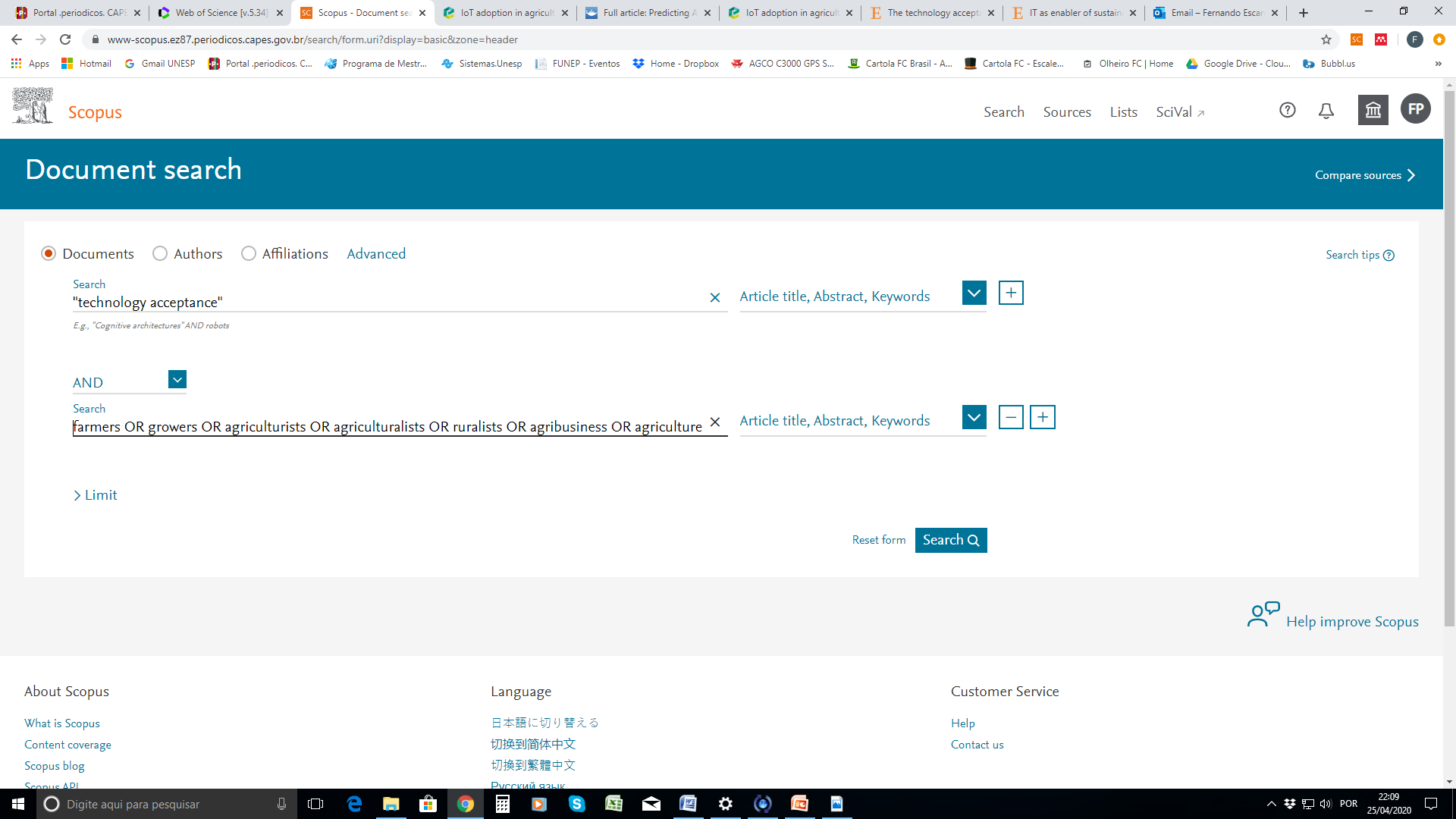 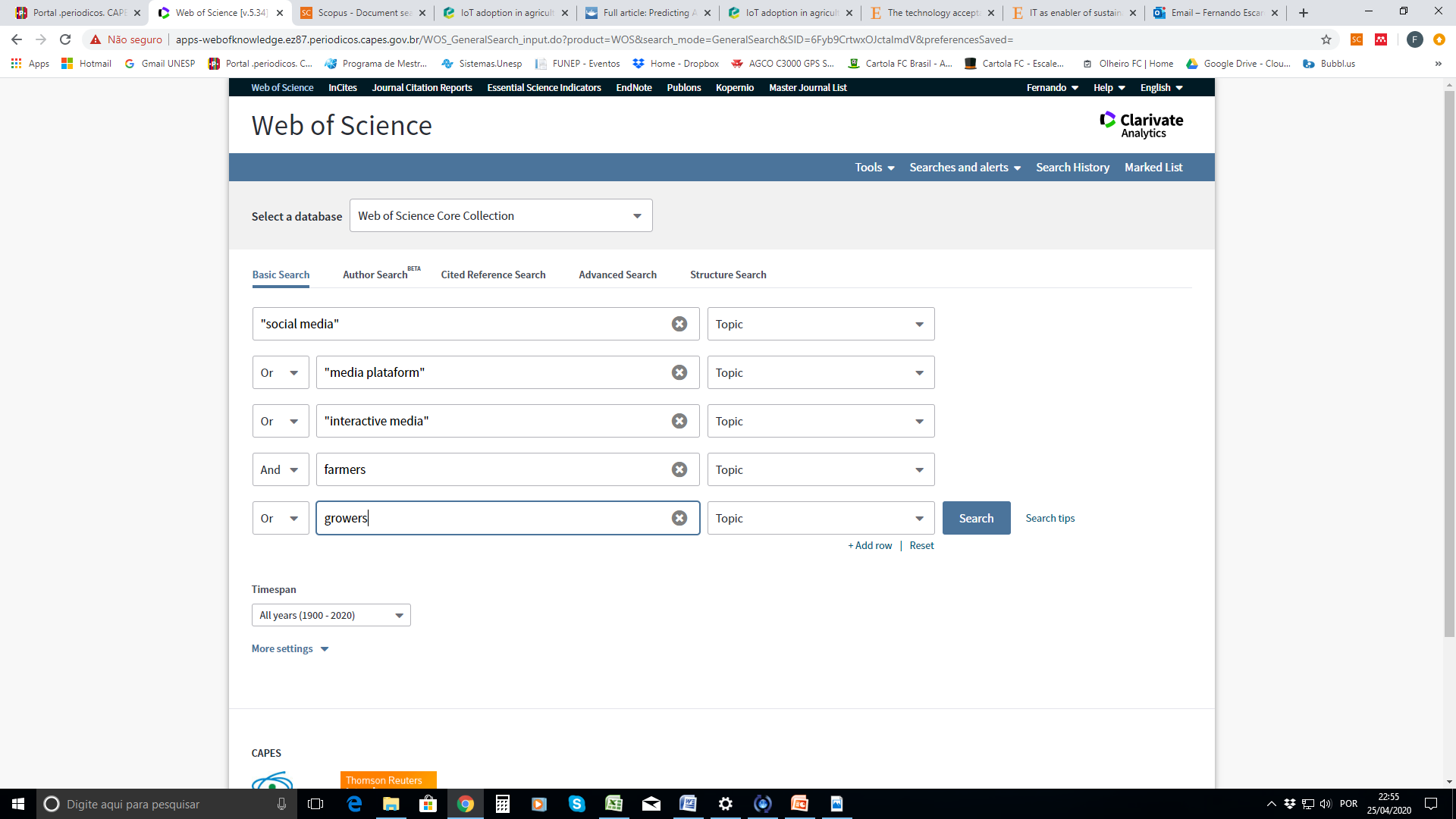 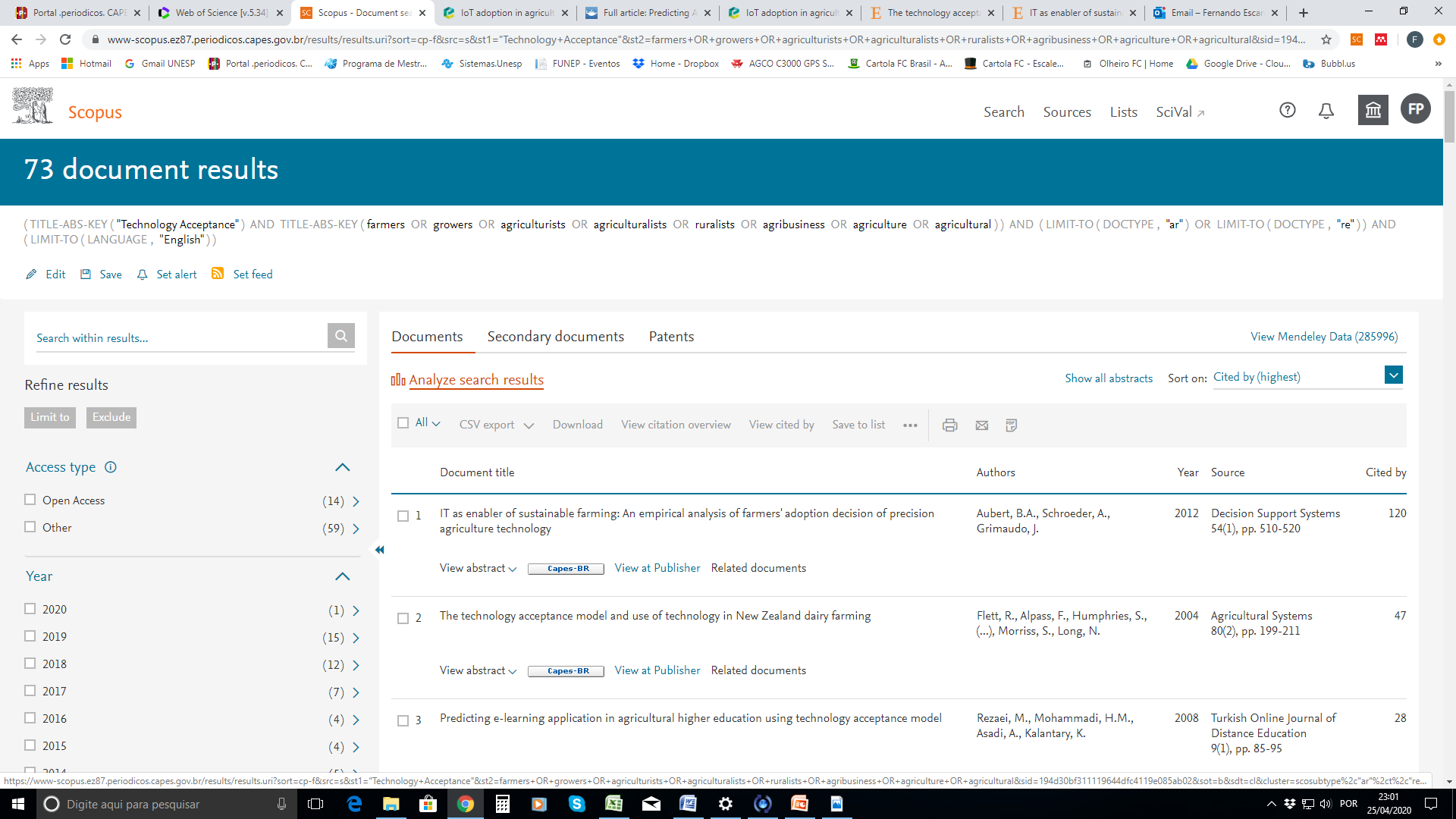 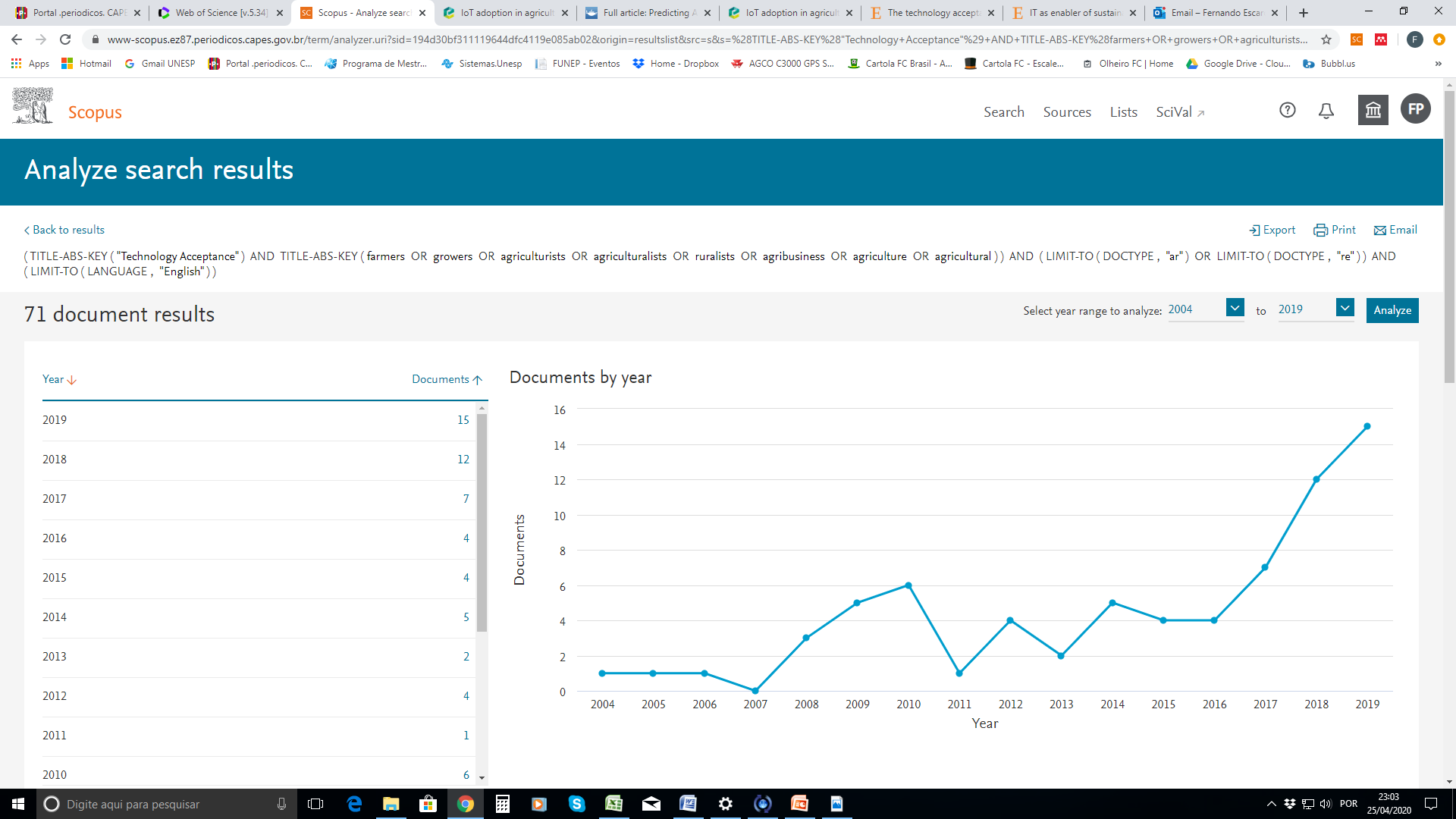 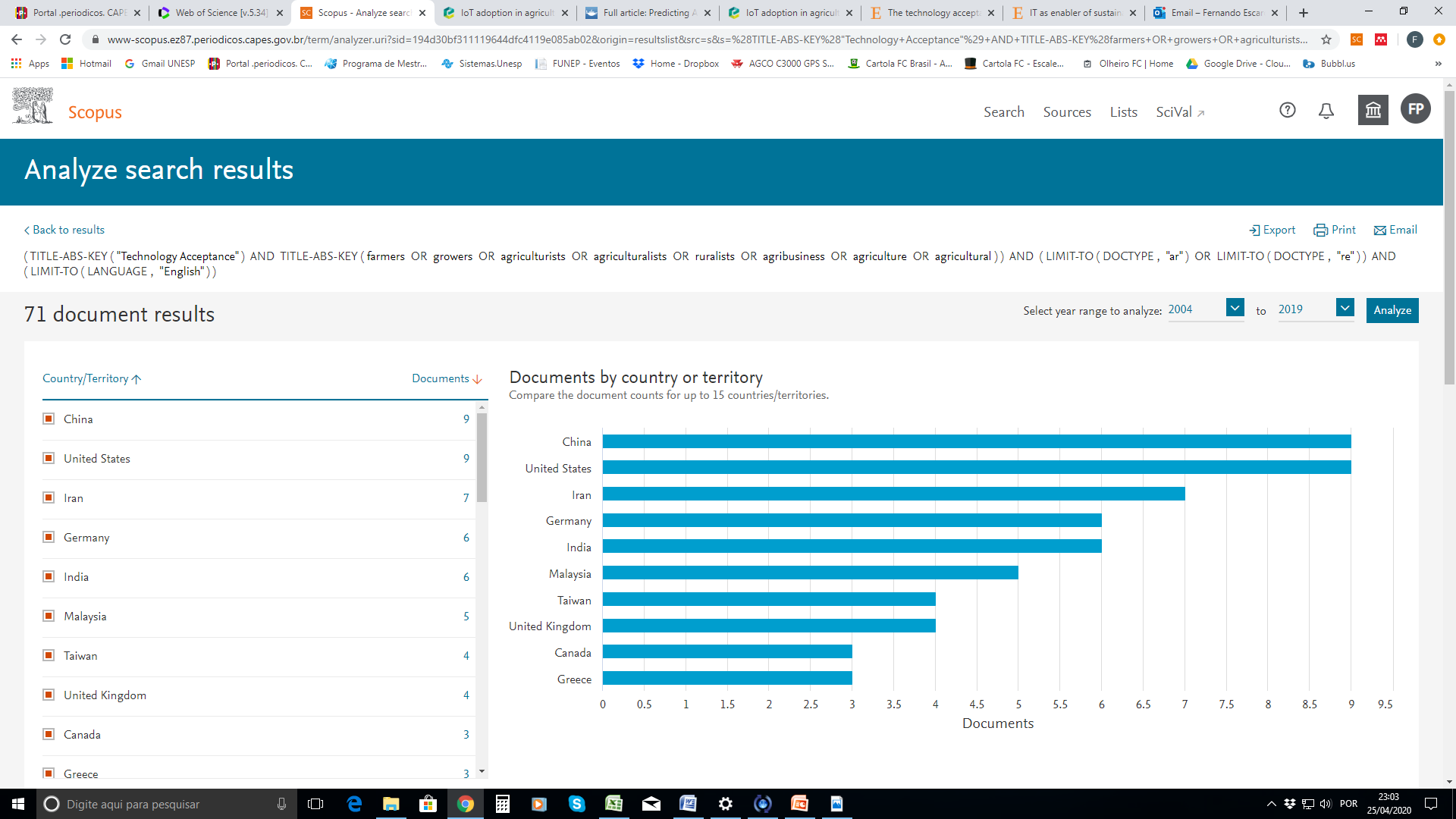 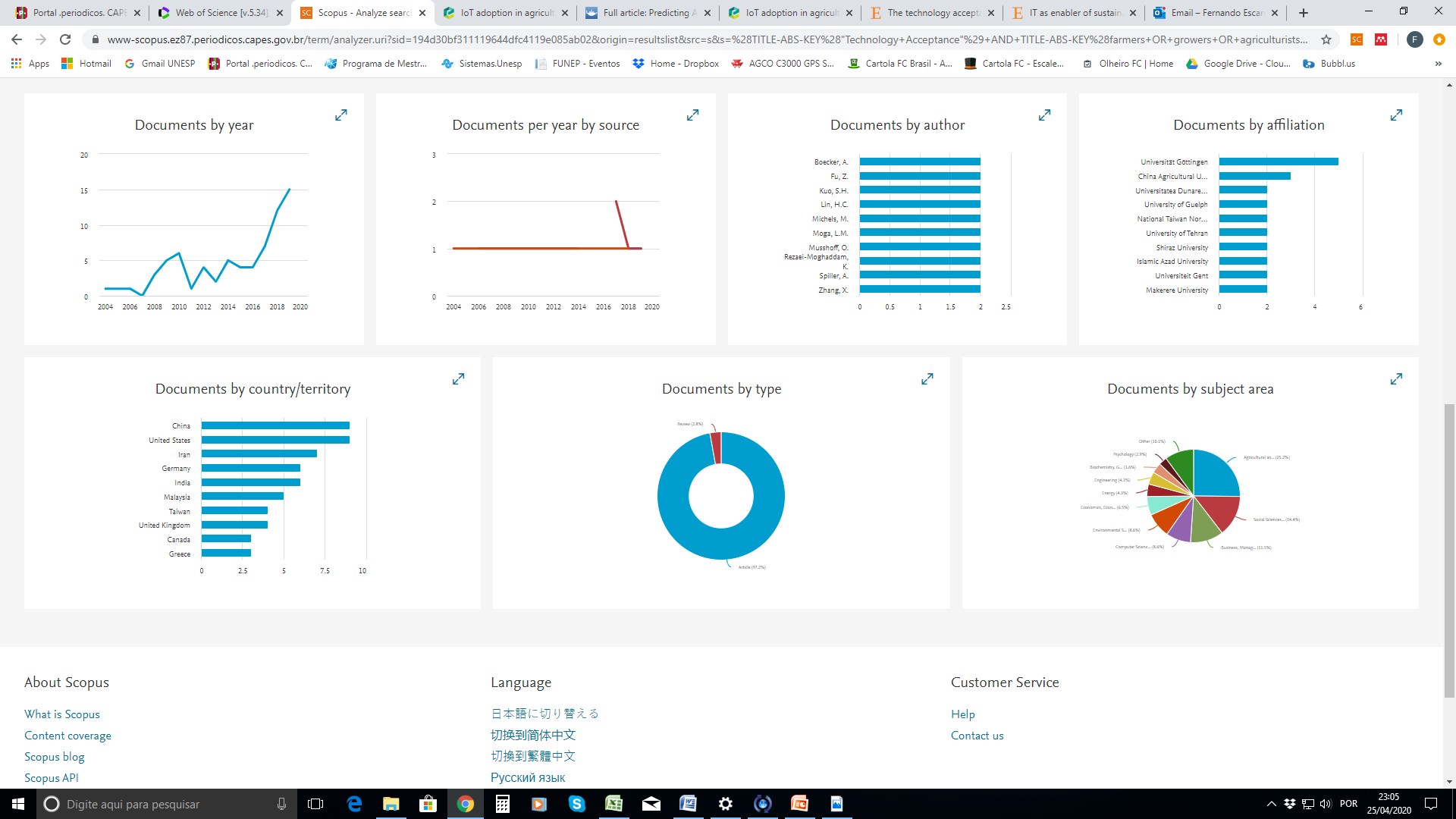 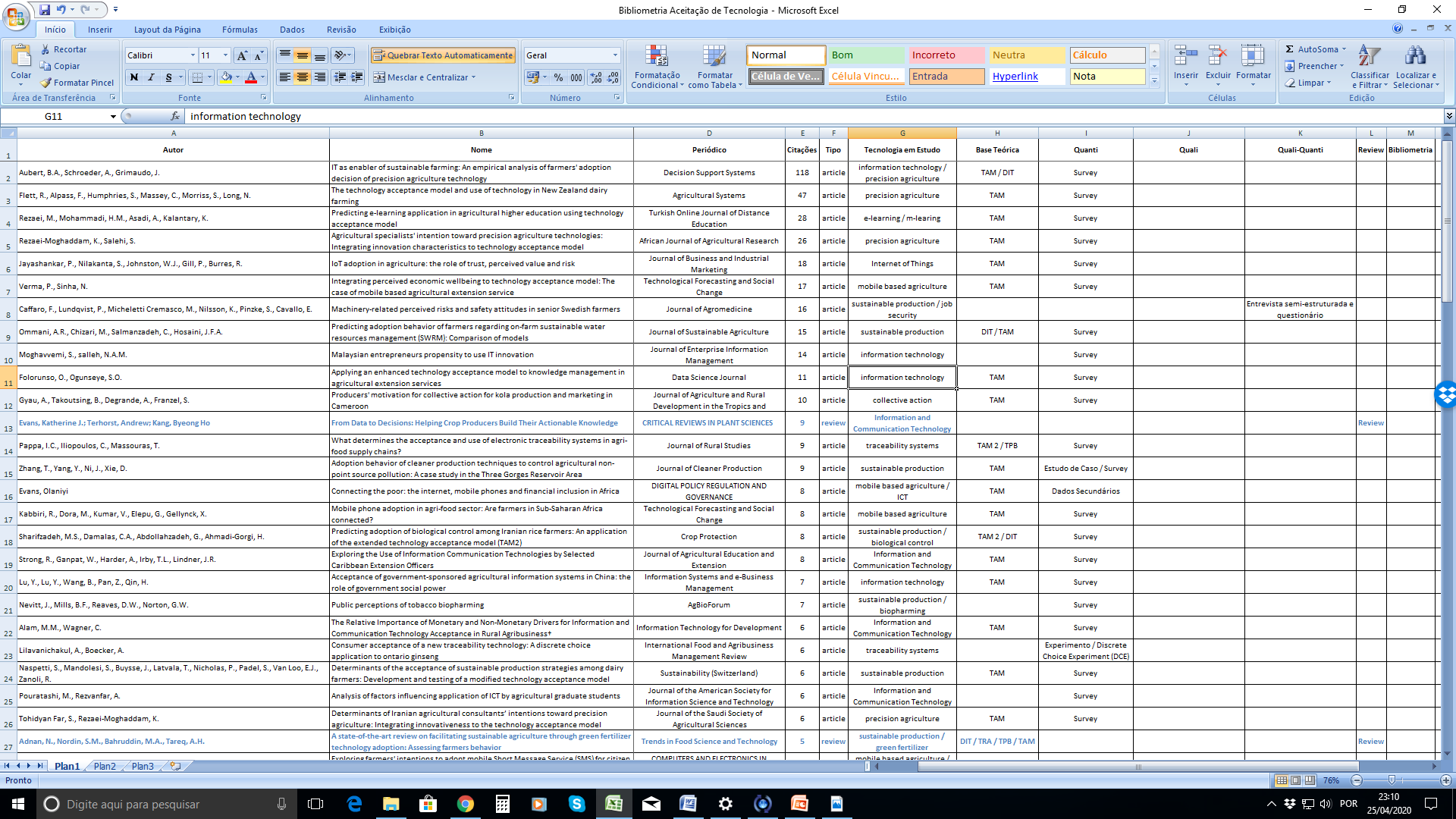 Software gratuito com funcionalidades de revisão sistemática
https://www.vosviewer.com/
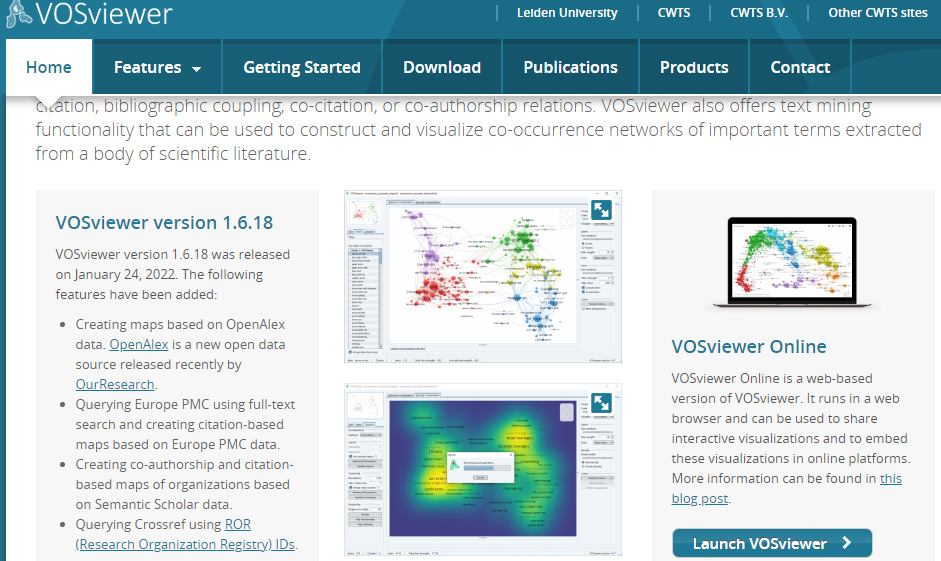 Referências bibliográficas
Arq. Bras. Cardiol. 92 ( Mar 2009 • https://doi.org/10.1590/S0066-782X2009000300013  ) 
Revisão sistemática e meta-análise de estudos de diagnóstico e prognóstico: um tutorial
Marcos R. de Sousa Antonio Luiz P. Ribeiro
Construindo teoria a partir do estudo de caso
17
18
Desenvolvimento teórico
Yin (1981, 1984) descreveu o desenho da pesquisa de estudo de caso. Ele definiu o estudo de caso como uma estratégia de pesquisa, desenvolveu uma tipologia de projetos de estudo de caso e descreveu a lógica de replicação que é essencial para a análise de múltiplos casos.
Os estudos de caso podem envolver casos únicos ou múltiplos e vários níveis de análise (Yin, 1984).
Os estudos de caso geralmente combinam métodos de coleta de dados, como arquivos, entrevistas, questionários e observações. A evidência pode ser qualitativa (por exemplo, palavras), quantitativa (por exemplo, números) ou ambas.
"Não importa quão pequena seja nossa amostra ou qual seja nosso interesse, sempre tentamos entrar em organizações com um foco bem definido - coletar tipos específicos de dados sistematicamente." O fundamento lógico para definir a questão de pesquisa é o mesmo da pesquisa de teste de hipóteses. Sem um foco de pesquisa, é fácil ficar sobrecarregado com o volume de dados.
 Por exemplo, em um estudo sobre tomada de decisão estratégica em equipes de alta administração, Bourgeois e Eisenhardt (1988) identificaram vários construtos potencialmente importantes (por exemplo, conflito, poder) da literatura sobre tomada de decisão. Esses construtos foram medidos explicitamente no protocolo de entrevista e questionários.
Finalmente, e mais importante, a pesquisa para a construção de teorias é iniciada o mais próximo possível do ideal de nenhuma teoria em consideração e nenhuma hipótese para testar. Reconhecidamente, é impossível atingir esse ideal de uma lousa teórica limpa.
19
20
Seleção de casos
No teste de hipótese da pesquisa, o conceito de população é crucial, porque a população define o conjunto de entidades das quais a Amostra de pesquisa será retirada. Além disso, a seleção de uma população adequada controla a variação externa e ajuda a definir os limites para generalizar as descobertas.
A amostragem de casos da população escolhida é incomum ao construir teoria a partir de estudos de caso. Tal pesquisa se baseia em amostragem teórica (ou seja, os casos são escolhidos por razões teóricas, não estatísticas, Glaser & Strauss, 1967). Os casos podem ser escolhidos para replicar casos anteriores ou estender a teoria emergente, ou eles podem ser escolhidos para preencher categorias teóricas e fornecem exemplos de tipos polares.
O objetivo da amostragem teórica é escolher casos que são susceptíveis de replicar ou estender a teoria emergente.
21
Criando Instrumentos e Protocolos
A triangulação possibilitada por vários métodos de coleta de dados fornece uma comprovação mais forte de construtos e hipóteses.
Digno de nota especial é a combinação de evidências qualitativas com quantitativas. Embora os termos qualitativo e estudo de caso sejam frequentemente usados alternadamente (por exemplo, Yin, 1981), a pesquisa de estudo de caso pode envolver apenas dados qualitativos, apenas quantitativos ou ambos (Yin, 1984).
As notas de campo, um comentário contínuo para si mesmo e / ou equipe de pesquisa, são importantes também. Conforme descrito por Van Maanen (1988), as notas de campo são um comentário contínuo do fluxo de consciência sobre o que está acontecendo na pesquisa, envolvendo observação e análise - de preferência separadas uma da outra.
Um aspecto chave para anotações de campo úteis é anotar quaisquer impressões que ocorram, ou seja, para reagir em vez de peneirar o que pode parecer importante, porque muitas vezes é difícil saber o que vai e não será útil no futuro. Outro aspecto chave para notas de campo é fazer perguntas como: como "O que estou aprendendo? "e" Como esse caso difere do último?“
Uma característica fundamental da pesquisa de caso de construção de teoria é a liberdade de fazer ajustes durante o processo de coleta de dados.
Essa flexibilidade não é uma licença para ser assistemático.
22
Analisando os dados
Analisar dados é o cerne da teoria de construção de estudos de caso, mas é o mais difícil e a parte menos codificada do processo. 
Uma etapa importante é a análise de cada caso. A importância da análise de caso é impulsionada por uma das realidades da pesquisa de estudo de caso: o volume impressionante de dados.
Juntamente com a análise interna do caso, está a pesquisa cruzada de padrões. As táticas aqui são impulsionadas pela realidade de que as pessoas são notoriamente pobres processadoras de informação.
Uma tática é selecionar categorias ou dimensões e, em seguida, procurar semelhanças dentro do grupo juntamente com diferenças entre os grupos. As dimensões podem ser sugeridas pelo problema de pesquisa ou pela literatura existente, ou o pesquisador pode simplesmente escolher algumas dimensões.
Uma segunda tática é selecionar pares de casos e em seguida, listar as semelhanças e diferenças entre cada par. Essa tática força os pesquisadores a procurarem semelhanças e diferenças sutis entre os mesmos.
Uma terceira estratégia é dividir os dados por fonte de dados. Por exemplo, um pesquisador analisa dados observacionais, enquanto outro analisa entrevistas e ainda outro trabalha com evidências de questionário.
23
Construindo hipóteses
A ideia central é que os pesquisadores comparem a teoria e a iteração de dados em direção a uma teoria que se ajusta perfeitamente aos dados. Um ajuste perfeito é importante para construir uma boa teoria porque tira proveito dos novos insights possíveis a partir dos dados e produz uma teoria empiricamente válida.
Uma etapa na formulação de hipóteses é o aprimoramento de construções teóricas. Este é um processo de duas partes envolvendo (1) refinar a definição do construto e (2) construir evidências que medem o construto em cada caso. Isso ocorre por meio de comparação entre dados e construções, de modo que o acúmulo de evidências de diversas fontes converge para uma única construção bem definida.
Uma segunda etapa na formulação de hipóteses é verificar se as relações emergentes entre os construtos se ajustam às evidências em cada caso. Às vezes, um relacionamento é confirmado pela evidência do caso, enquanto outras vezes é revisado.
Na lógica de replicação, os casos que confirmam relacionamentos emergentes aumentam a confiança na validade dos relacionamentos. Casos que desconfirmam as relações muitas vezes fornecem oportunidades para refinar e estender a teoria.
24
25
Envolvendo a literatura
Examinar a literatura que entra em conflito com a teoria emergente é importante por duas razões. Primeiro, se os pesquisadores ignorarem as descobertas conflitantes, a confiança nas descobertas será reduzida.
Em segundo lugar, a literatura conflitante representa uma oportunidade. A justaposição de resultados conflitantes força os pesquisadores a uma abordagem mais criativa e um modo inovador de pensar.
No geral, vinculando a teoria emergente à literatura aumenta a validade interna, a generalização e o nível teórico da construção de teorias a partir da pesquisa do estudo de caso. Embora vincular os resultados à literatura seja importante na maioria das pesquisas, é crucial na pesquisa de construção de teorias porque as descobertas geralmente se baseiam em um número limitado de casos.
26
Fechamento da pesquisa
Duas questões são importantes para se chegar ao fechamento: quando parar de adicionar casos e quando parar a interação entre teoria e dados. 
Primeiro, os pesquisadores devem parar de adicionar casos quando a saturação teórica é atingida.
Na segunda questão do fechamento, quando parar de iterar entre a teoria e os dados, novamente, a saturação é a ideia-chave. O processo de interação deve parar quando a melhoria incremental da teoria for mínima.
27
Protocolo de estudo de caso
1. Teoria de Base
a) identificar pesquisas anteriores sobre o tema
b) definir a principal questão de pesquisa a ser abordada no estudo
c) identificar quaisquer questões de pesquisa adicionais que serão abordadas
2. Design
a) identificar se projetos de caso único ou de caso múltiplo e integrados ou holísticos serão usados, e mostrar as ligações lógicas entre estas e as questões de pesquisa
b) descrever o objeto de estudo (por exemplo, um novo procedimento de teste; um novo recurso em um navegador)
c) identificar quaisquer proposições ou sub questões derivadas de cada questão de pesquisa e as medidas a serem utilizadas para investigar as proposições
28
Protocolo de estudo de caso
3. Seleção de Caso
a) Critérios para seleção do caso
4. Procedimentos e funções do estudo de caso
a) Procedimentos que regem os procedimentos de campo
b) Funções dos membros da equipe de pesquisa de estudo de caso
5.Coleção de dados
a) identificar os dados a serem coletados
b) definir um plano de coleta de dados
c) definir como os dados serão armazenados
Protocolo de estudo de caso
6. Análise
a) identificar os critérios para interpretar os resultados do estudo de caso
b) identificar quais elementos de dados são usados ​​para abordar quais questões / sub questões / proposições de pesquisa e como os elementos de dados serão combinados para responder à questão
c) considerar a gama de resultados possíveis e identificar explicações alternativas dos resultados, e identificar qualquer informação necessária para distinguir entre estes
d) a análise deve ocorrer à medida que a tarefa do estudo de caso avança
30
Protocolo de estudo de caso
7. Plano de validade (ver Figura 2.3 e Capítulo 5 em Yin (2003))
a) geral: verifique o plano em relação aos itens da lista de verificação de Höst e Runeson (2007) para o projeto e o plano de coleta de dados
b) validade de construto - mostra que as medidas operacionais corretas são planejadas para os conceitos em estudo. As táticas para garantir isso incluem o uso de várias fontes de evidências, estabelecendo cadeias de evidências, revisões de especialistas de protocolos e relatórios preliminares
c) validade interna - mostra uma relação causal entre os resultados e a intervenção / tratamento (apenas para estudos explicativos ou causais).
d) validade externa - identifica o domínio para o qual os resultados do estudo podem ser generalizados. As táticas incluem o uso da teoria para estudos de caso único e o uso de estudos de casos múltiplos para investigar resultados em diferentes contexto
Protocolo de estudo de caso
8. Limitações do estudo
Especifique questões de validade residual, incluindo potenciais conflitos de interesse (ou seja, que são inerentes ao problema, em vez de surgir do plano).
9. Relatórios
Utilizar um protocolo para planejamento de estudo de caso
Identifique o público-alvo, a relação com estudos maiores (Yin, 2003)
10. Programação
Dê estimativas de tempo para todas as etapas principais: planejamento, coleta de dados, análise de dados, relatórios. 
Não se espera que a coleta e a análise de dados sejam estágios sequenciais
11. Apêndices
a) Validação: relatar os resultados do plano de verificação contra os itens da lista de verificação de Höst e Runeson (2007)
b) Divergências: atualize durante a realização do estudo, observando quaisquer divergências das etapas acima.
32
Referência bibliográfica
Academy of Management Review, 1989, Vol 14, No 4, 532-550Building Theories from Case Study Research KATHLEEN M. EISENHARDT
Análise de conteúdo
um conjunto de técnicas de análise das comunicações, que utiliza procedimentos sistemáticos e objetivos de descrição do conteúdo das mensagens. ... A intenção da análise de conteúdo é a inferência de conhecimentos relativos às condições de produção (ou eventualmente, de recepção), inferência esta que recorre a indicadores (quantitativos ou não). (BARDIN, 2006)
Etapas da análise de conteúdo
(a) leitura flutuante, que é o estabelecimento de contato com os documentos da coleta de dados, momento em que se começa a conhecer o texto; (b) escolha dos documentos, que consiste nademarcação do que será analisado; 
(c) formulação das hipóteses e dos objetivos;
(d) referenciação dos índices e elaboração de indicadores
Codificação e categorização
Após a etapa (d) 
Ocorre a codificação e categorização que possibilitam e facilitam as interpretações e as inferências. 
No que tange à codificação, “corresponde a umatransformação – efectuada (sic) segundo regras precisas – dos dados brutos do texto, transformaçãoesta que, por recorte, agregação e enumeração, permite atingir uma representação do conteúdo, ou da sua expressão” (Bardin, 2006, p. 103).
Codificação e categorização
Após a codificação, segue-se para a categorização, a qual consiste na:
classificação de elementos constitutivos de um conjunto, por diferenciação e, seguidamente, porreagrupamento segundo o gênero (analogia), com os critérios previamente definidos. Ascategorias, são rubricas ou classes, as quais reúnem um grupo de elementos ... sob um títulogenérico, agrupamento esse efectuado em razão dos caracteres comuns destes elementos(Bardin, 2006, p. 117).
REFERÊNCIAS BIBLIOGRÁFICAS
BARDIN, L. – ANÁLISE DE CONTEÚDO

Mozzato A. R., Grzybovski  D.,Análise de Conteúdo como Técnica de Análise de Dados Qualitativos no Campo da Administração: Potencial e Desafios, Disponível emhttp://www.anpad.org.br/rac